Игра - викторина
«Юные краеведы»
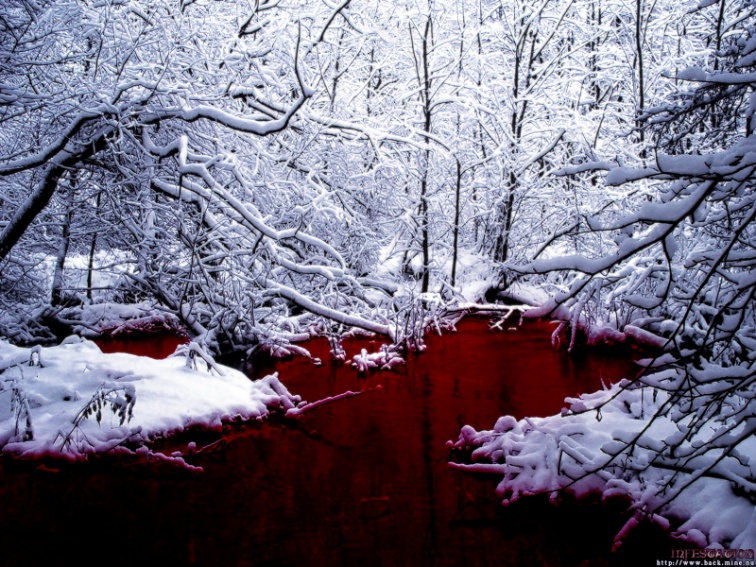 1. Символы Краснодарского края
2 История края
3. Географический
4. Литературный
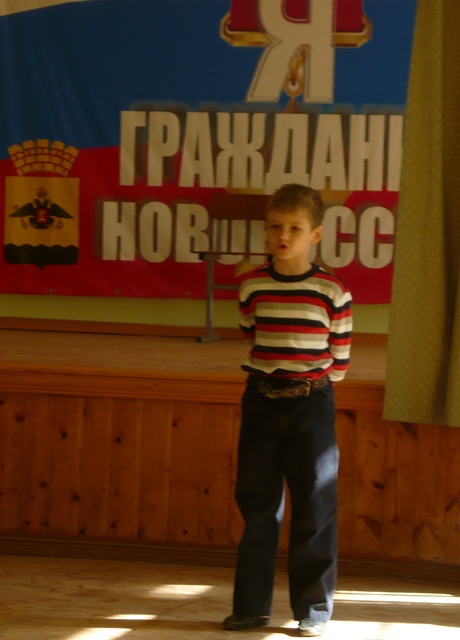 5. Знатоки природы
6 Традиции
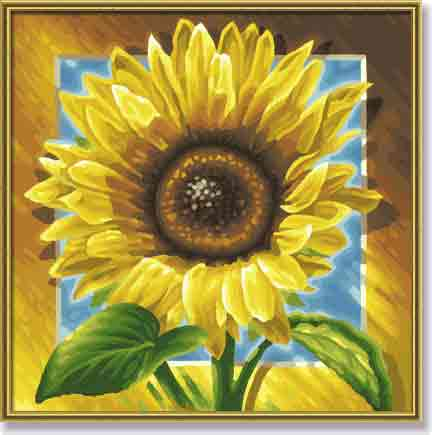